RASTIMO ZAJEDNO
ERASMUS+KA122 PROJEKT
1.SASTANAK PROJEKTNOG TIMA
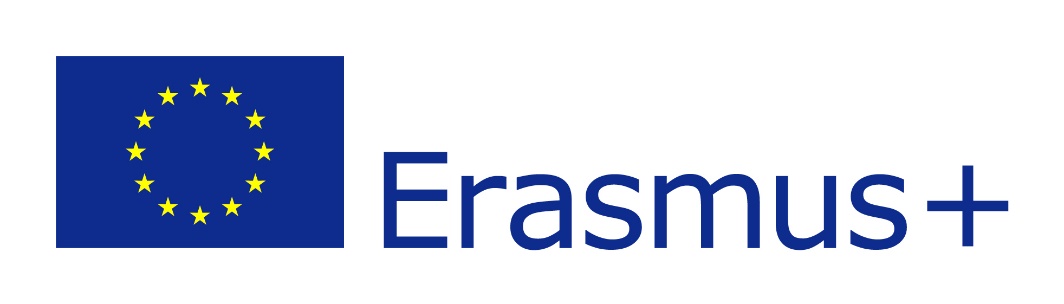 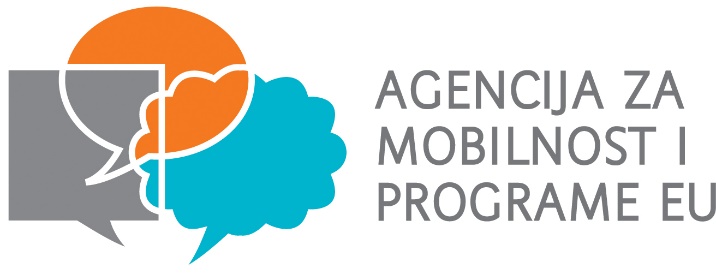 Prije prijave na natječaj
Sudjelovali smo na Erasmus+ regionalnoj radionici za potencijalne prijavitelje Ključne aktivnosti 1 programa Erasmus+ u području odgoja i općeg obrazovanja koja se održala u Zadru 29. i 30. lipnja 2022. 
Radionicu o Eramus+ projektima u našoj školi je održala psihologinja OŠ Marjan
Promišljanje o potrebama škole
Izrada Europskog razvojnog plana
Pisanje projektne prijave 
Prijava projekta- rok 4. listopada 2022. (Mobilnost pojedinaca u odgoju i općem obrazovanju-kratkoročni projekti mobilnosti)
Potrebe škole na kojima se temelji projekt
Na temelju fokus grupa provedenih s učiteljima utvrđena su područja u kojima je nužno unaprjeđenje rada i u kojima se škola želi usavršiti. Zatim je izrađen razvojni plan škole te su definirana prioritetna područja: 
Unapređenje odgojno-obrazovnog rada s učenicima s posebnim potrebama 
Razvoj aktivnosti koje potiču aktivno sudjelovanje učenika s posebnim potrebama u životu škole i lokalne zajednice 
Jačanje europske dimenzije škole
Ciljevi projekta
Unaprjeđenje kompetencija učitelja za rad s učenicima s posebnim odgojno-obrazovnim potrebama

Uvođenje inkluzivnog volontiranja
Plan rad Job Shdowing aktivnostiFinska
Na mobilnosti u Ymmersta koulu, Espoo, Finska, sudjelovat će 5 osoba: ravnateljica, stručna suradnica socijalna pedagoginja, učiteljica socijalna pedagoginja u produženom stručnom postupku, učiteljica razredne nastave u posebnom razredu te nastavnica hrvatskog jezika. Job shadowing aktivnosti će trajati 5 radnih dana, uz 2 dana za putovanje. Sa školom se dogovorio sadržaj aktivnosti po danima: 
Upoznavanje partnerske škole i finskog obrazovnog sustava s naglaskom na obrazovanju učenika s teškoćama; uspoređivanje obrazovnih sustava dviju zemalja; upoznavanje s učiteljima; promatranje obrazovne prakse te rada integriranih grupa slobodnih aktivnosti
Promatranje obrazovne prakse te volonterskih grupa 
Promatranje obrazovne prakse, upoznavanje s finskim sustavom potpore učenicima s teškoćama; promatranje volonterskih aktivnosti
Promatranje obrazovne prakse, inovativnih pristupa u obrazovanju; analiza volonterskih aktivnosti  
Analiza primjera dobre prakse, korištenja tehnologije i didaktičkih materijala i profesionalnog razvoja djelatnika
Turska
Na mobilnosti u školi Antalya BILSEM, Turska, državnoj školi koja obrazuje darovite učenike, sudjelovat će 5 osoba: ravnateljica, učiteljice razredne nastave, povijesti, kemije/biologije te engleskog/njemačkog jezika. Sudionici će u školi boraviti 5 radnih dana te će 2 dana provesti na putu. Sa školom se dogovorio plan aktivnosti po danima: 
Upoznavanje sa školom i turskim obrazovnim sustavom; analiza sličnosti i razlika u odnosu na Hrvatsku; obrazovanje darovitih u Turskoj
Upoznavanje sa sustavom detekcije i uključivanja darovitih učenika u dodatne programe; promatranje obrazovne prakse
Promatranje obrazovne prakse i programa podrške i motivacije 
Promatranje obrazovne prakse, analiza učenja temeljenog na projektnom radu
Upoznavanje s korištenjem tehnologije i web alatima u radu s darovitima; sudjelovanje učenika u razvoju projekata
Očekivani rezultati mobilnosti
Sudionici će usvojiti nove načine poučavanja učenika s posebnim potrebama i potencijalno darovitih učenika. 
Moći će usporediti hrvatske, finske i turske obrazovne programe i prakse. 
Usvojit će nove mogućnosti uporabe tehnologije i didaktičkih sredstava u svrhu obogaćivanja rada i kreiranja zanimljivije nastave te olakšavanja dostizanja obrazovnih ishoda. 
Usavršit će se u načinima ostvarivanja učinkovitije komunikacije s roditeljima.
 Povećat će znanja za osmišljavanje volonterskih aktivnosti 
Ravnateljica će usavršiti vještine ostvarivanja suradnje s međunarodnim partnerima. 
Sudionici će ostvariti nova partnerstva.
Evaluacija
Ishode učenja ćemo evaluirati korištenjem upitnika o znanjima, vještinama i nastavnim praksama učitelja prije aktivnosti, po povratku s aktivnosti i tri mjeseca nakon aktivnosti mobilnosti. 
Promatranjem i opisno će se pratiti napredovanje učenika s posebnim potrebama te njihovo uključivanje u volonterske aktivnosti. 
Anketom će se ispitati zadovoljstvo učenika koji su sudjelovali u radionicama i izvannastavnim aktivnostima za poticanje darovitosti. 
Mjerit će se broj provedenih akcija inkluzivnog volontiranja te broj učenika koje je u njima sudjelovao. 
Svi sudionici mobilnosti sudjelovat će u završnom sastanku usmjerenom na analizu uspješnost projekta.
Diseminacija projektnih rezultata
Unutar škole: prezentacija primjera dobre prakse na Učiteljskim vijećima, radionice o inovativnim metodama i načinima rada s učenicima s posebnim potrebama, izrada smjernica za rad na aktivima, prezentacije primjera dobre prakse Vijeću roditelja i Vijeću učenika, radionice o inkluzivnom volontiranju na SRZ, izrada plakata 
Izvan škole: izvještavanje putem web i Facebook stranice škole, objava članka u Slobodnoj Dalmaciji te na portalima Dalmacija News, škole.hr, organizacija Erasmus dana, predstavljanje projekta u drugim školama, na županijskim stručnim vijećima, daljnja suradnja s partnerima putem eTwinning projekata, uključivanje članova projektnog tima u odgovarajuće eTwinning grupe.